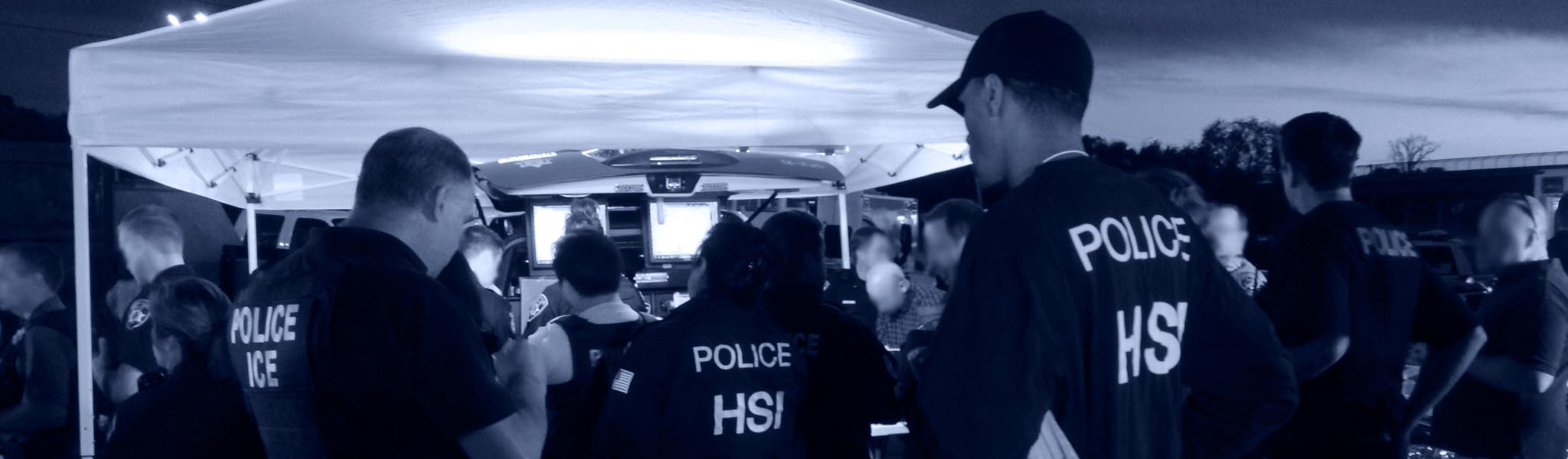 HALF PHOTO SLIDE PAGE TITLE
FOR QUOTES AND SUCH
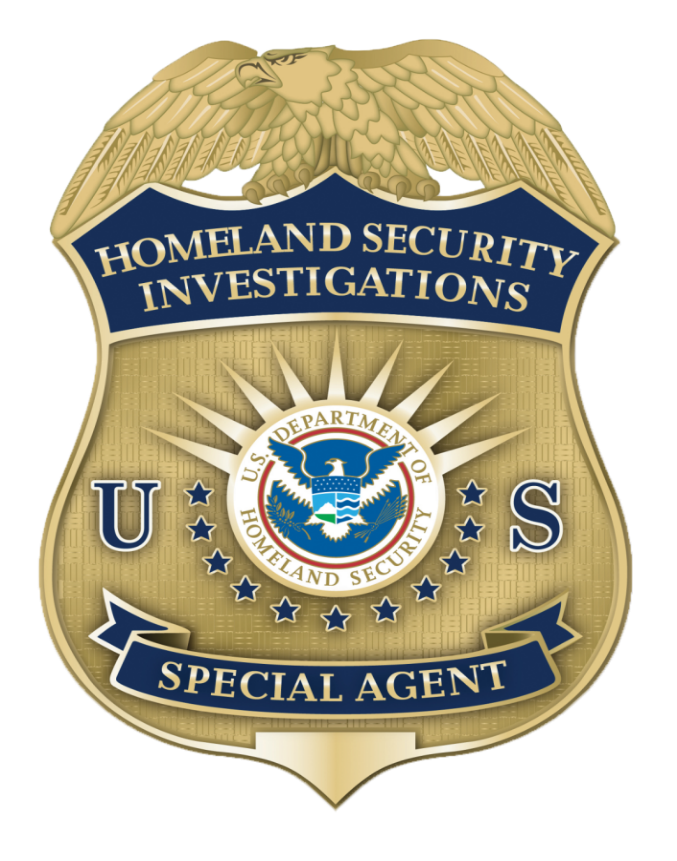 HSI
Homeland Security Investigations

NCMEC
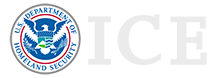 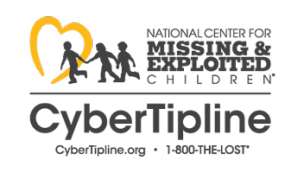 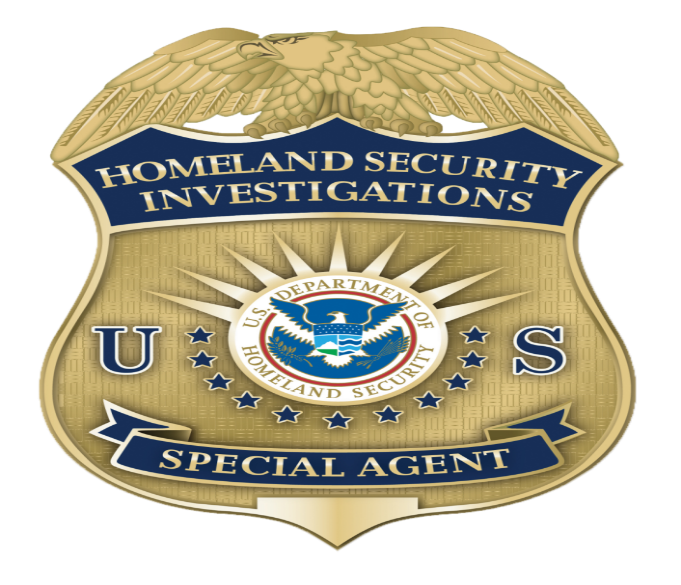 CyberTipline
CyberTips submitted by ESPs and the Public (99%/1%)

CyberTips sent to LE via “VPN”/Downloader

Generally to state and locals domestically

To HSI Attaché Offices and designated foreign LE agencies for overseas leads
100 Countries covered as of June, 2018

Offer to specific investigator if investigator previously queried the target
2
[Speaker Notes: 2014 reports totaled over 1.1 million CyberTipline reports (ESPs and Public). 2015 – jumped to 4.4 million. 2016 – jumped to 8.29 million and 2017 – 10.2 million. So far this year (2018), we’ve received over 7 million.]
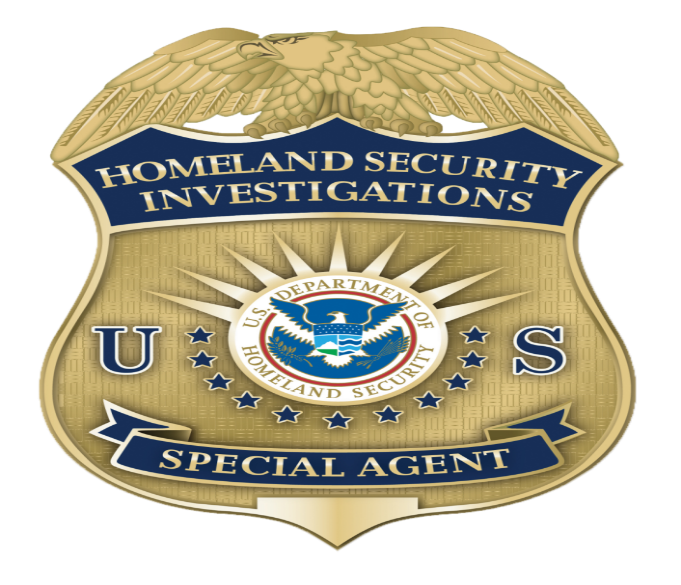 Explanation of a Cybertip Submitted By Facebook
Information Provided By Industry
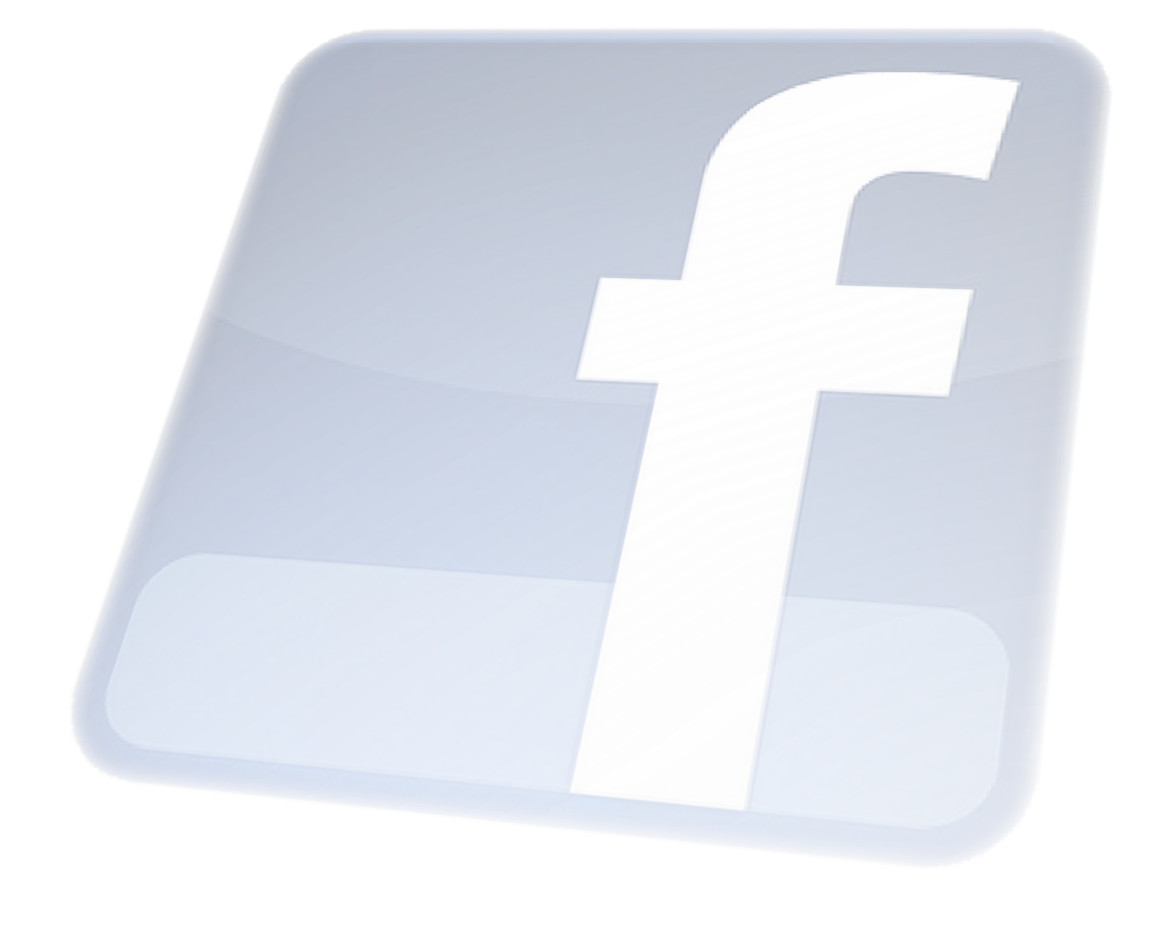 [Speaker Notes: Has anyone ever worked a Facebook report?]
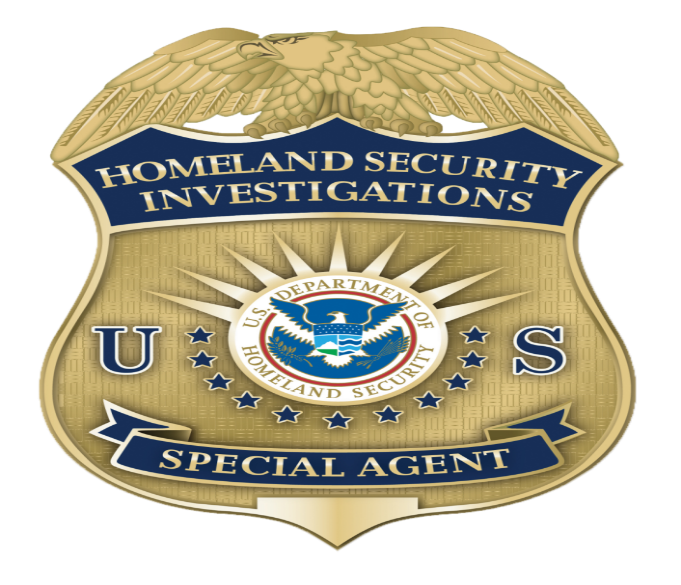 Who is the Individual Reported?
Date of birth;  not verified by Facebook
Email address provided by user during account creation and verified by Facebook
Facebook User ID
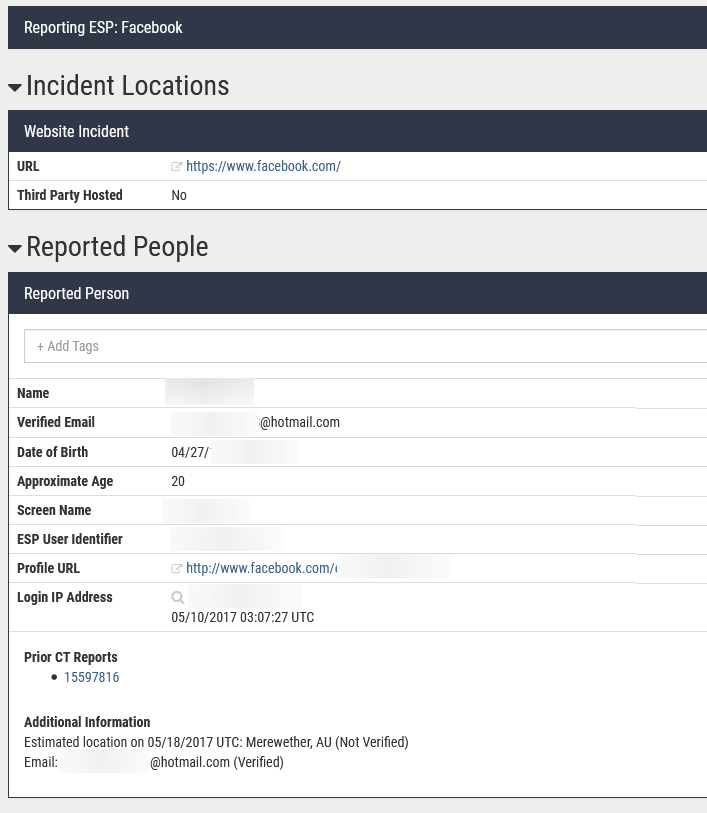 IP address with date and time
*Now providing last non-mobile/cellular IP address with date and time*
1000000xxxxxx
[Speaker Notes: Overall view of general FB reports; we receive high volume of these reports especially that resolve internationally; will say verified if FB has been able to verify it; they provide lots of info]
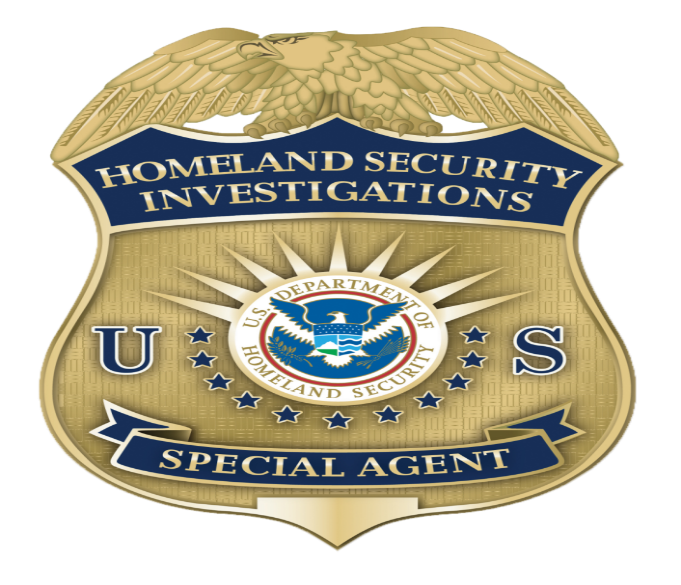 When Did It Happen?
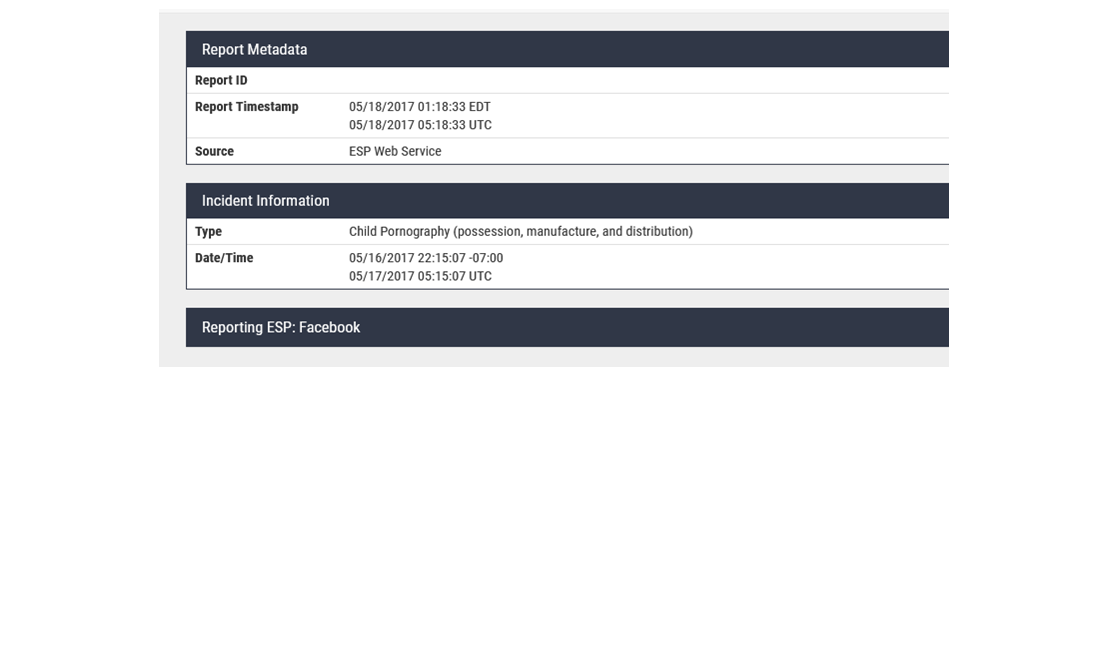 Varies and may not      be associated with reported IP address
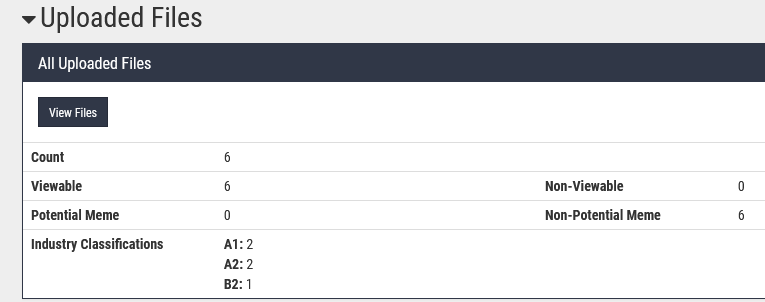 [Speaker Notes: Typically dont rely on this as it varies by company but each company will have a template in the report with an explanation so be sure to refer to that]
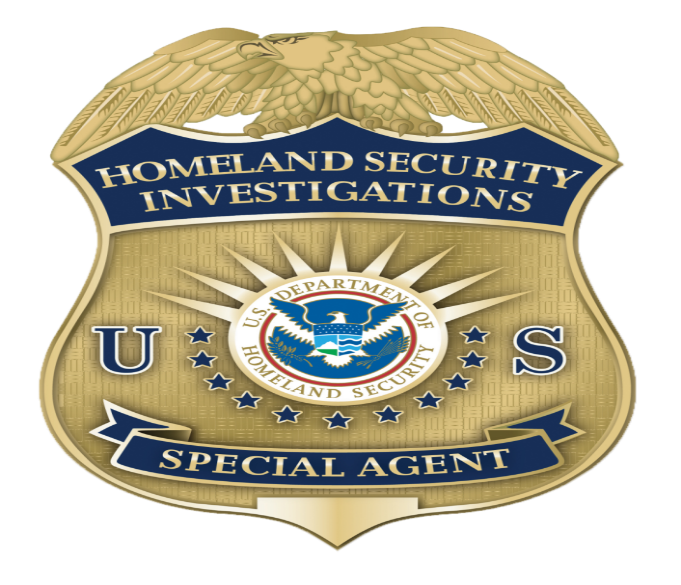 Facebook “Manual” Report
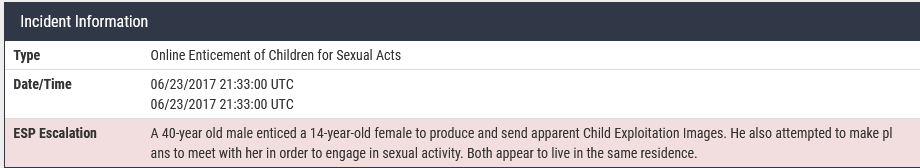 ESP escalation
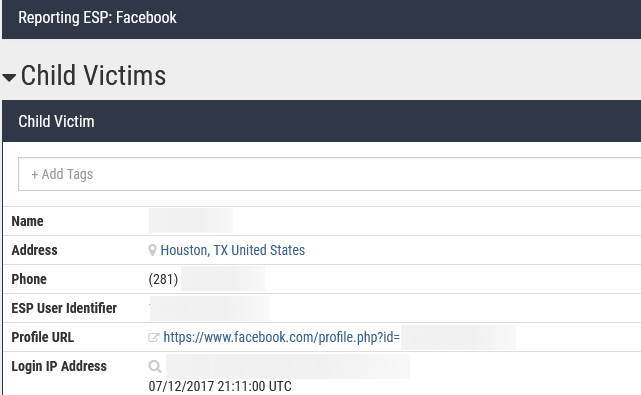 Child Victim information
Reported User information
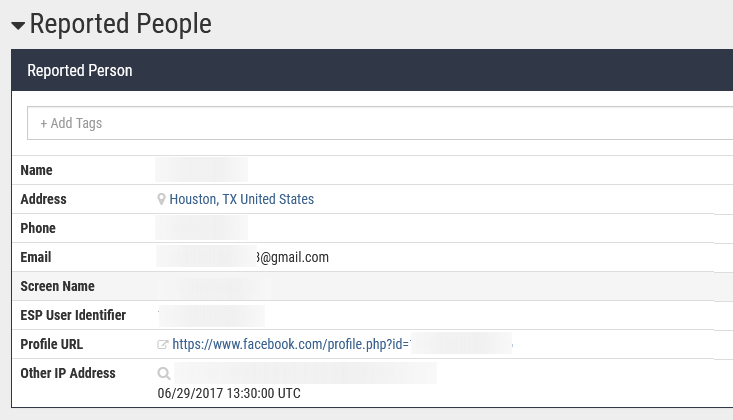 Additional Information section can contain information such as additional accounts and chats
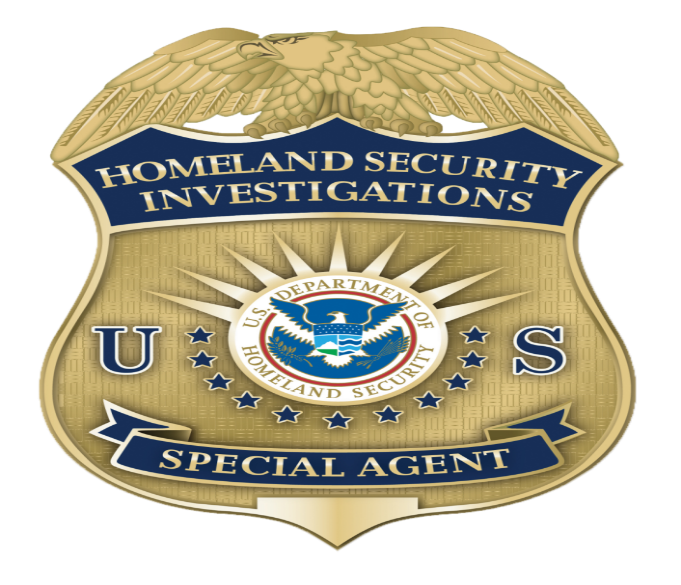 NCMEC Classifications
NCMEC provides leads to an established law enforcement VPN that fall into four different categories

A Priority 1 report indicates current or imminent risk to an individual.

A Priority 2 report indicates possible risk to an individual in the near future or is otherwise time sensitive.

A Priority 3 report can be instances where additional information is required to determine possible risks and a priority.

A Priority E report is a report submitted by a registered Electronic Service Provider.
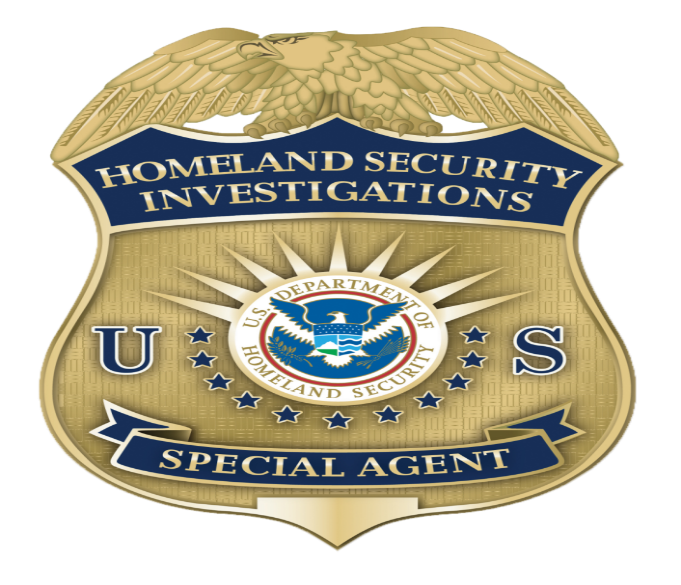 NCMEC FY Stats for Cambodia
October 1, 2018-June 1, 2019- 24,167 NCMEC reports generated.

October 1, 2017-September 30, 2018- 58,319 NCMEC reports generated.

October 1, 2016-September 30, 2017-3,723 NCMEC reports generated.
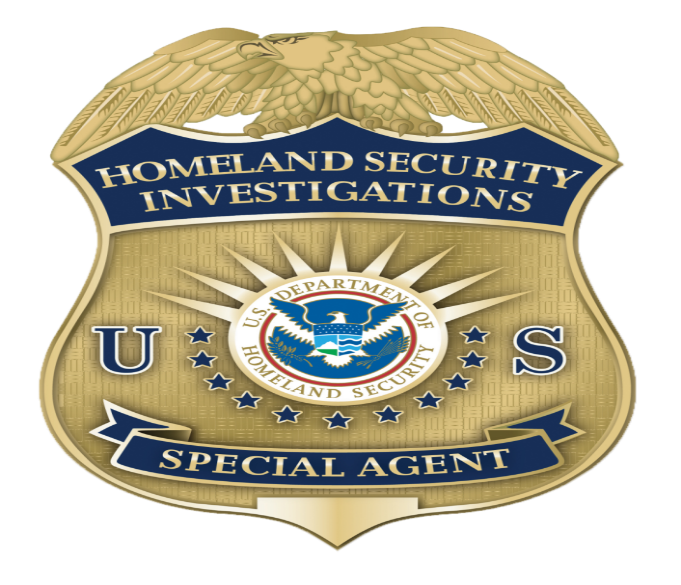 NCMEC/HSI Success Stories
In January 2019, HSI Ho Chi Minh City (HCMC) received a CyberTip report from NCMEC regarding a Google user who was uploading images of hands-on abuse of a minor female.
HSI HCMC provided this information to the Vietnam Ministry of Public Security (MPS). The investigation identified a 20-year-old Vietnamese citizen (KIEN) and showed the abuse occurred at his residence with his 10-year-old niece.
On March 8, 2019, MPS and HSI HCMC reported the arrest of KIEN who admitted to molesting his niece and collecting images of child pornography over a long period of time.
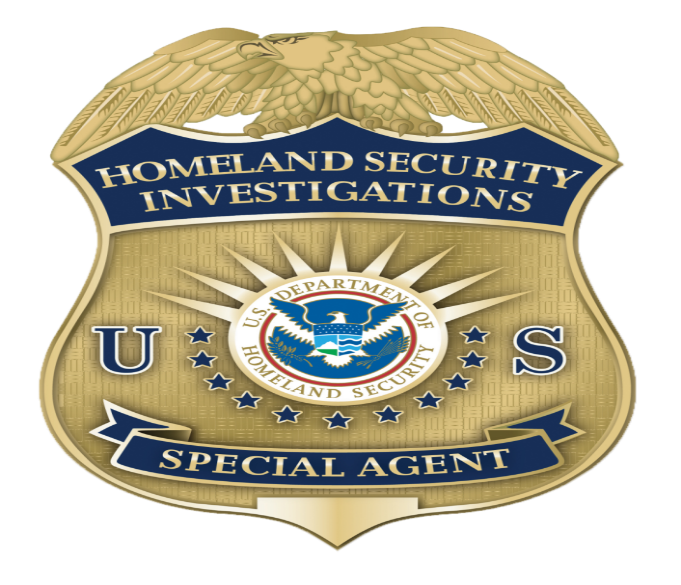 NCMEC/HSI Success Stories Cont.
On March 1, 2019, HSI Santo Domingo and its Transnational Criminal Investigative Unit (TCIU) Task Force executed two residential search warrants and two arrests warrants based on a NCMEC CyberTip report.   

After receiving the CyberTip from NCMEC, HSI Santo Domingo TCIU identified the IP addresses used to upload and share child sexual images/abuse which lead to the arrest of a 20-year-old Dominican male middle school school teacher and a 28-year-old Dominican male for violation of Dominican law.
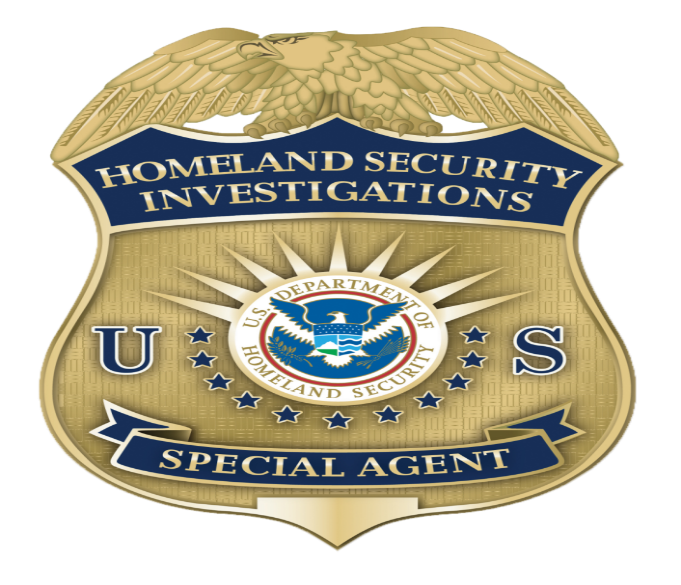 NCMEC/HSI Phnom Penh
Questions?